Martin DUPONT
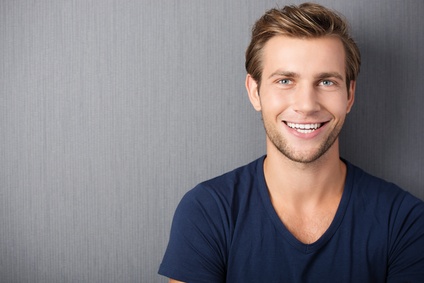 Agent administratif de mairie
A propos de moi
Mes formations ainsi que mes huit années d'expériences à des postes administratifs m'ont permis de maîtriser l'ensemble des compétences requises à la fonction d'agent de mairie. Très motivé par le service au public, j'aime m'impliquer dans la vie associative et celle de la communauté.
Expériences Professionnelles
Agent administratif| Paris | Mairie du 7eme
10- 2018 / 01-2022
Accueil physique et téléphonique auprès des usagers.
Enregistrement du courrier entrant et sortant.
Classement et archivage de dossiers administratifs.
Tenue à jour des registres d'entrées et de sorties.
Conception et mise à jour de tableaux de bord.


Employé Administratif| Paris | Maire du 7eme
10- 2015 / 01-2018
Transmission d'informations au public par mail, téléphone et physique.
Gestion administrative et comptable des adhésions.
Organisation de rencontres et d'événements.
Saisie et mise en page de courriers sortants.
Relance d'impayés et suivi des factures à payer.


Agent d’accueil| Paris | Mutuelle de la santé
10- 2010 / 01-2015
Réception du public et des appels téléphoniques.
Mise sous pli et affranchissement du courrier.
Saisie et expéditions des devis aux prospects.
Mise à jour des dossiers des adhérents.
Traitement des demandes de remboursement.
Contact
+336 01 02 03 04
votre.nom.prenom@gnail.com
Marseille, France
linkedin.com/votre-profil
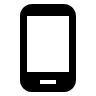 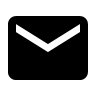 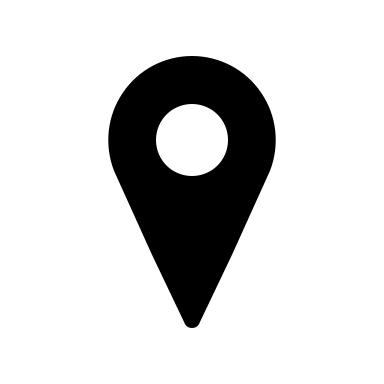 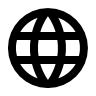 Compétences
Réception d'appels téléphonique et du public.
Rédaction de courriers
Conception de tableaux de bord.
Support à la comptabilité.
Gestion du stock des fournitures.
Conception de présentations PowerPoint.
Qualités
Autonomie
Capacités d'adaptation
Sens de la communication
Gestion du stress
Capacités de prise de décision
Formation
2019 - Formation PowerPoint 2019 version 16.0 :
Maîtrise de l'outil de transition Morphose et des graphiques vectoriels.

2016 - Formation Excel 2016 version 16.0 :
Création de tableaux croisés dynamiques,
Rappels sur les formules, fonctions de calculs et graphiques.

2012 - BEP Métiers des services administratifs :
Logiciels bureautiques,
Activités administratives techniques, 
Relationnel et l'organisationnel,
Communication professionnelle,
Prévention, la santé et l'environnement.
Centres d’intérêt
Littérature policière
Cinéma d'art et d'essai
Pêche à la mouche